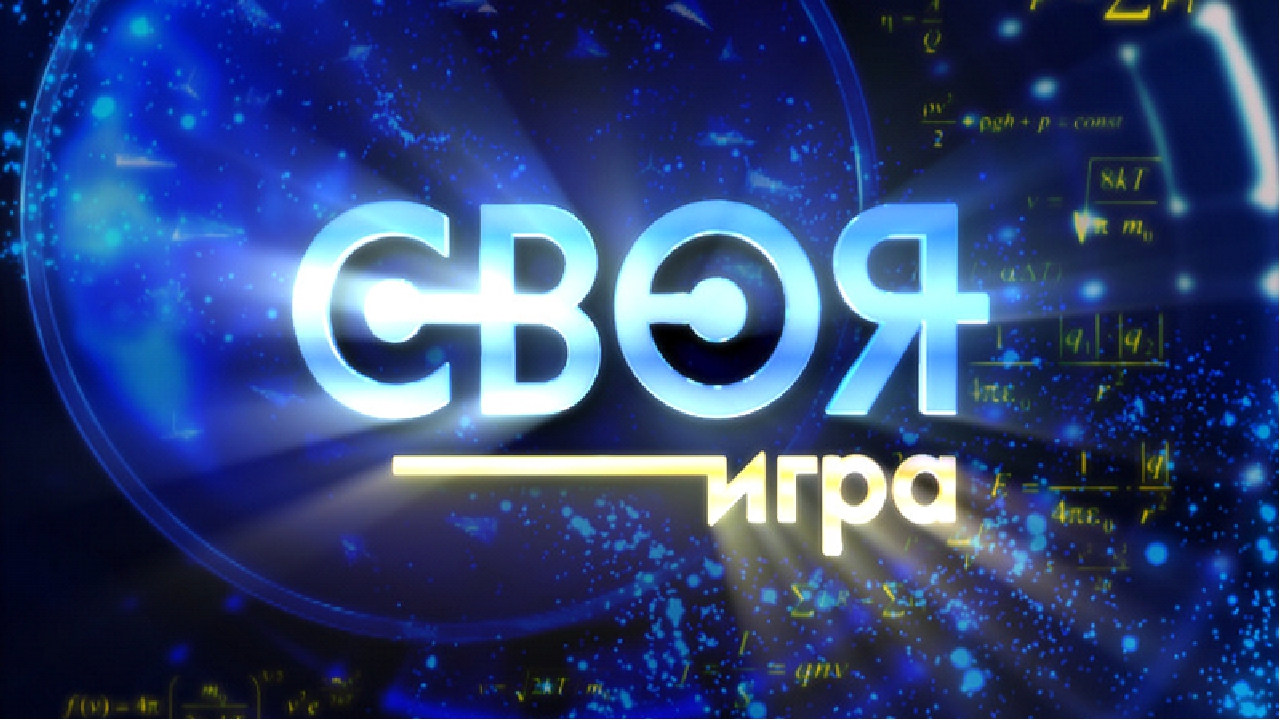 Курские
 промыслы
100
Курск
литературный
100
Знаменитые
земляки
100
Памятники 
Курска
100
Из истории
Курского
края
100
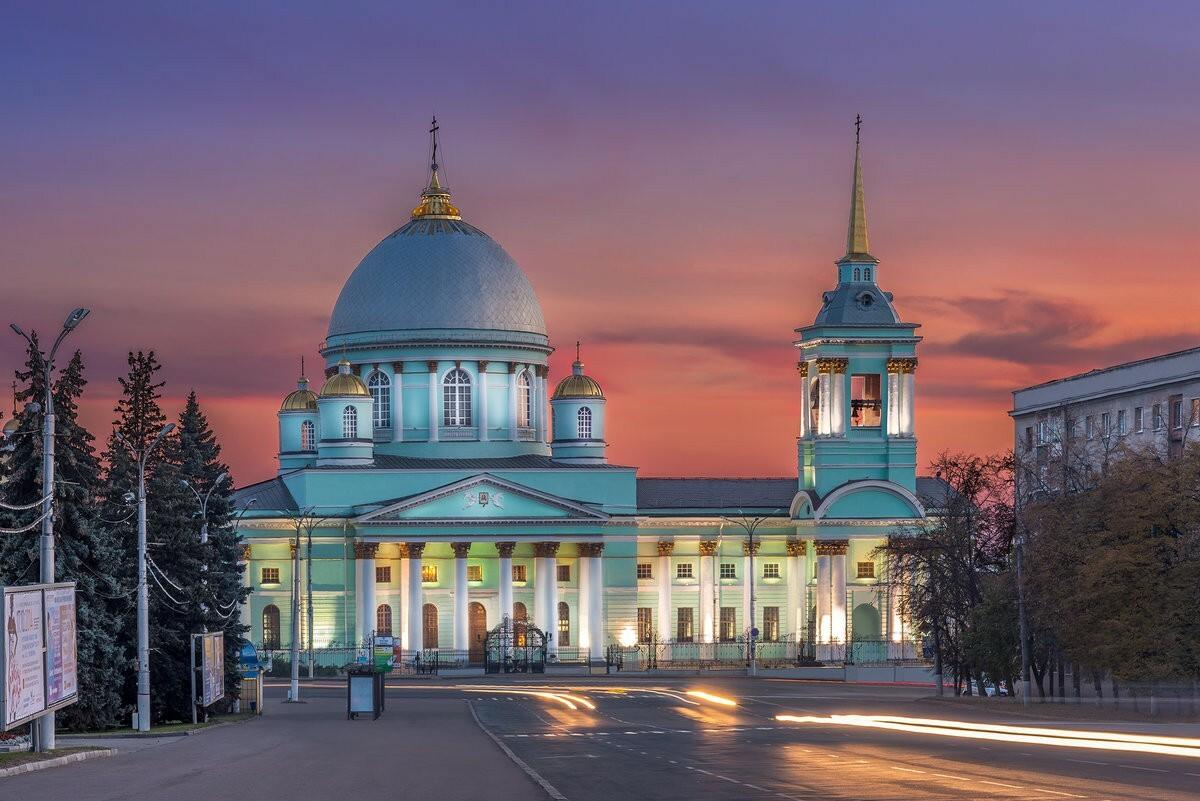 Курские
промыслы
400
Курские 
промыслы
200
Курск 
литературный
200
Курск 
литературный
400
Знаменитые 
земляки
400
Знаменитые 
земляки
200
Памятники
Курска
400
Памятники
Курска
200
Из истории
Курского 
края
200
Из истории
Курского
края
400
Курские
промыслы 
300
Курск 
литературный
300
Знаменитые
 земляки
300
Памятники
Курска
300
Из истории
Курского
 края
300
Как называется  уникальный гончарный
 промысел Курского края?
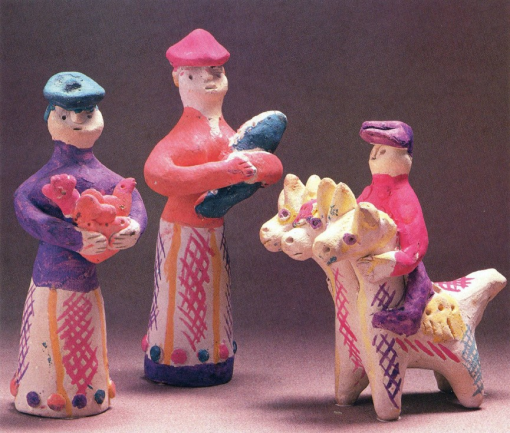 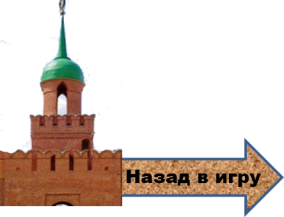 Кожлянская игрушка
Назовите народный промысел Курской губернии.
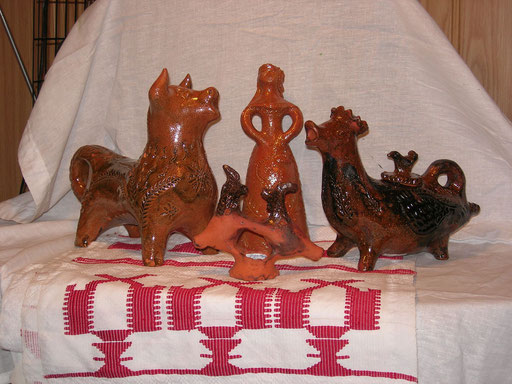 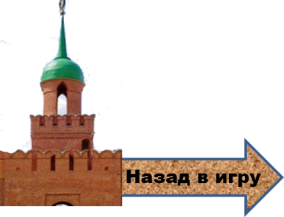 Суджанская керамика
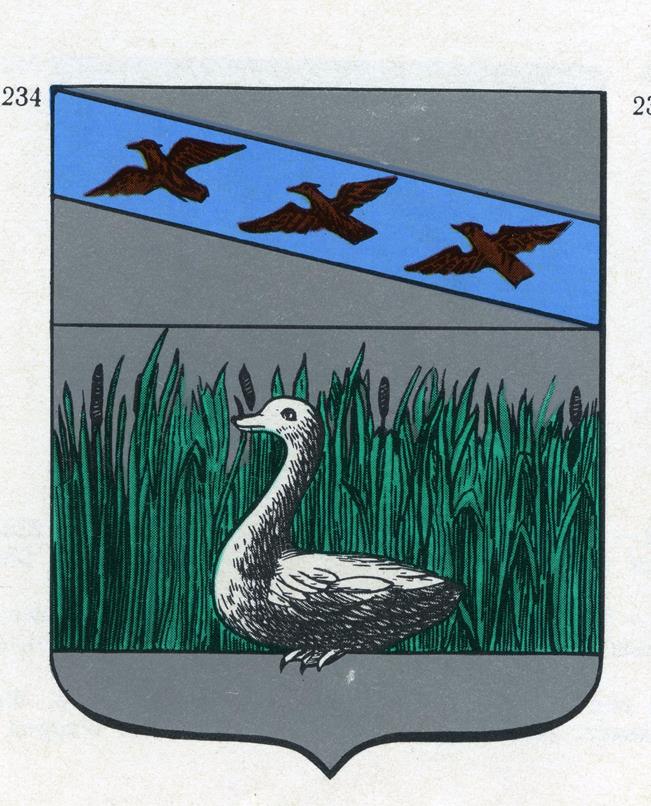 Этот город Курской области знаменит ковроткачеством.
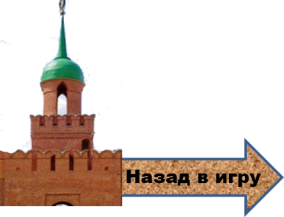 Суджа
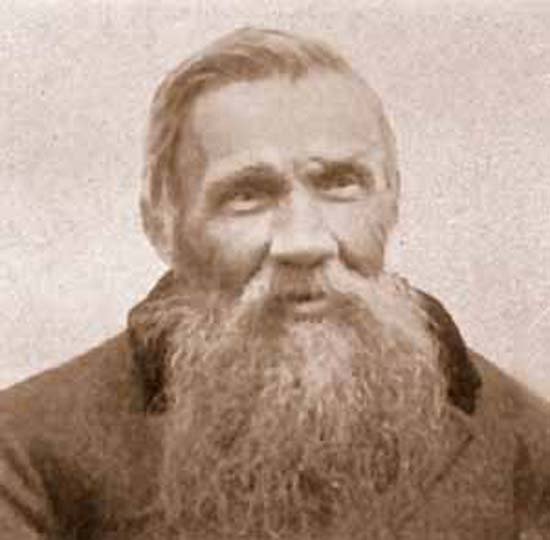 Известный деятель русского просвещения, педагог, поэт, переводчик, монах, художник, книжных дел мастер. Дети Петра I обучались по его букварю
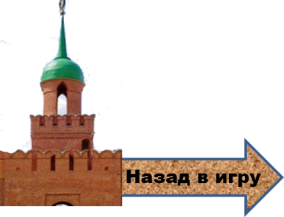 Карион Истомин
Как называется имение известного
 русского поэта Афанасия Фета?
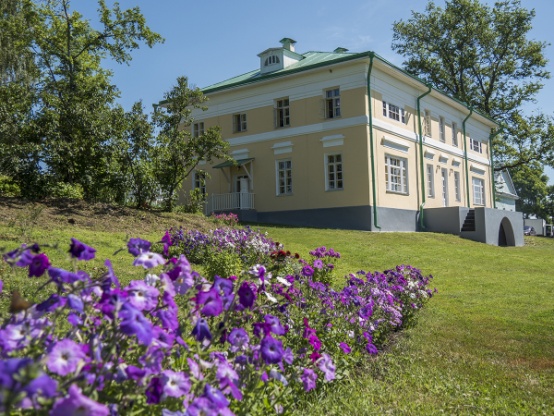 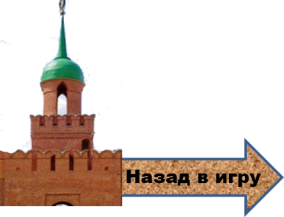 Воробьевка
Назовите величайший памятник литературы 12 века, в котором говорится о славных Курских воинах.
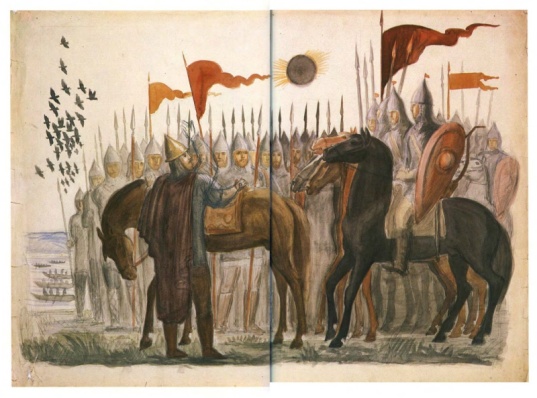 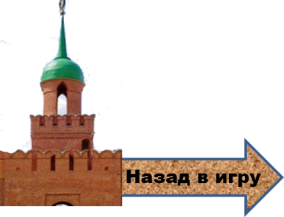 «Слово о полку Игореве»
Большая Курская Энциклопедия была задумана курскими краеведами как «народная книга». Это большое трехтомное справочное издание. Первый том посвящён персоналиям Курского края, второй том знакомит с общественной историей. А  чему посвящён третий том?
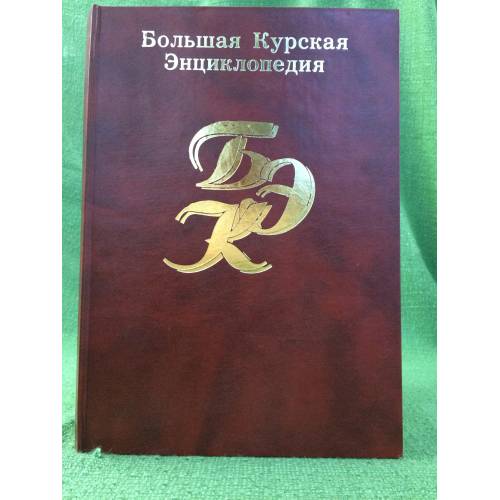 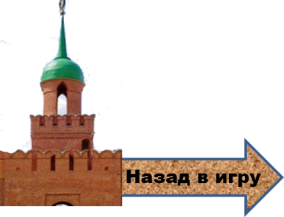 Природе и географии области
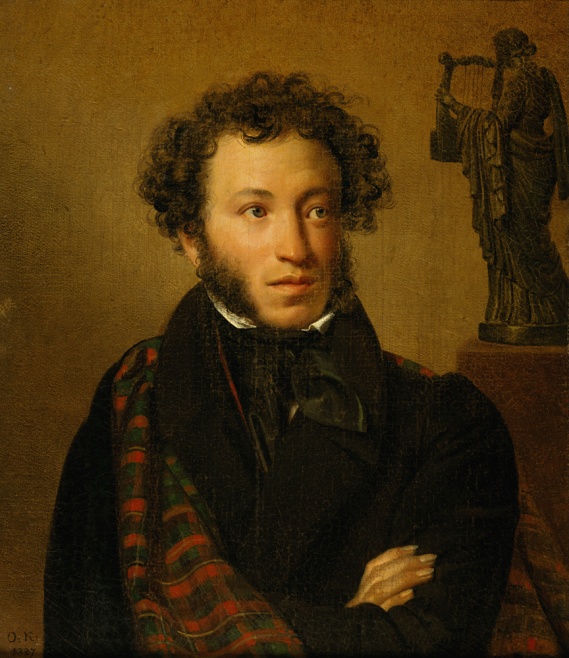 Что объединяет 6 стихотворений А.С.Пушкина, среди которых «Зимняя дорога», «К няне», «Зимний вечер»  с именем известного Курского композитора?
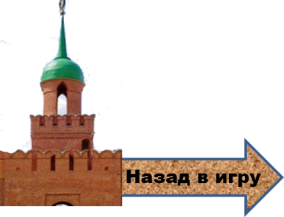 Г.В.Свиридов написал музыку к романсам на стихи А.С.Пушкина
Кто о себе так говорил : «Как оглянусь в золотистый дым прошедших лет, так и вижу себя скорой на ногу Дежкой»
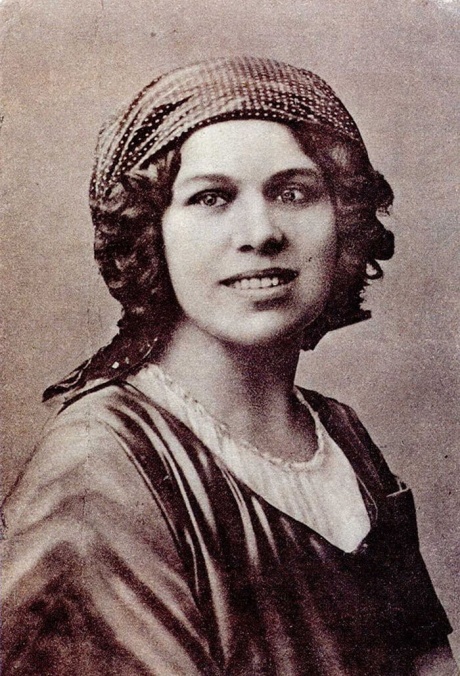 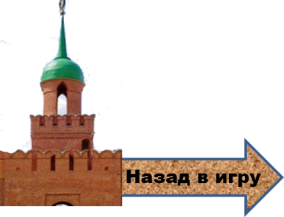 Надежда Плевицкая
Назовите имя уроженца г. Рыльска, купца и путешественника, которого называли «Колумб Российский»
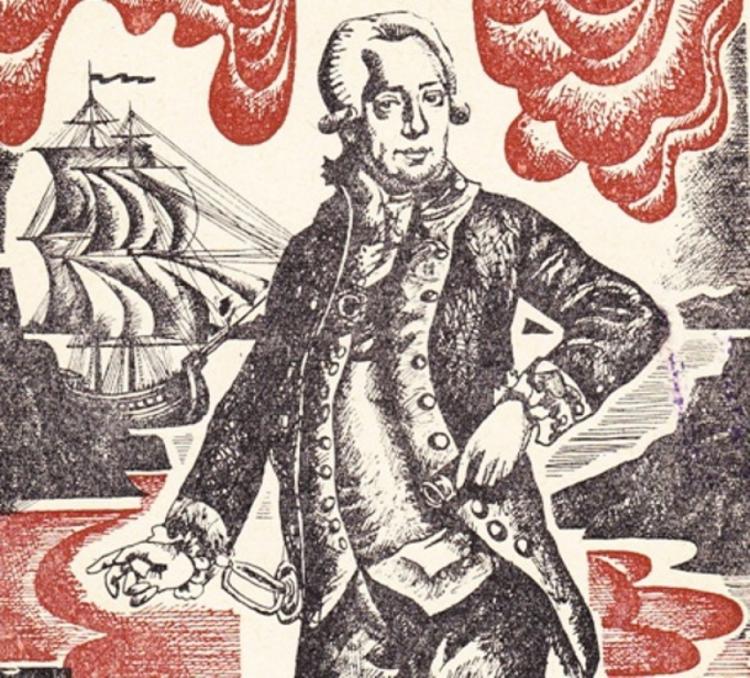 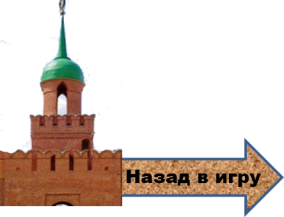 Григорий Иванович Шелихов
Слова известного романса «Утро туманное…» написал  писатель И.С.Тургенев.
 А кто написал музыку?
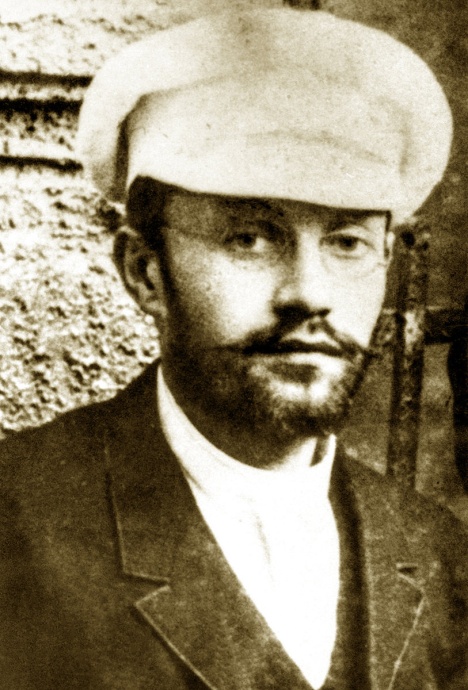 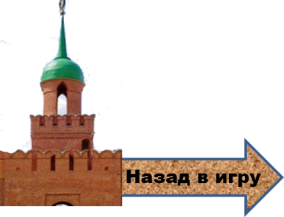 Аркадий Максимович Абаза
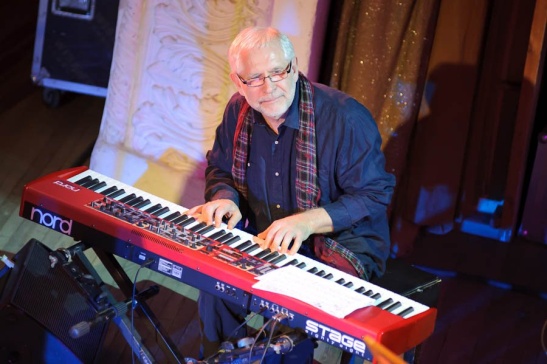 О ком идет речь?
 Солист Курской филармонии, пианист, композитор, руководитель джазовых программ Российского фонда культуры, директор фестиваля «Джазовая провинция», заслуженный артист Российской Федерации, сын скрипача и отец саксофониста.
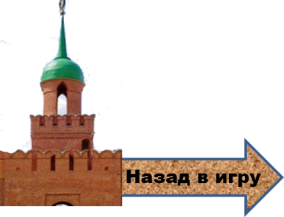 Леонид Винцкевич
Кому установлен данный памятник?
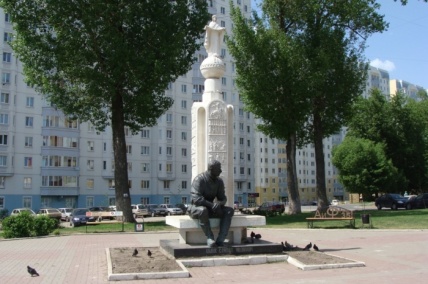 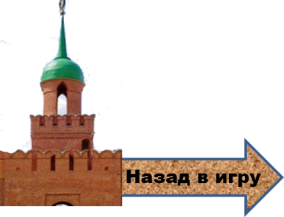 Вячеслав Клыков
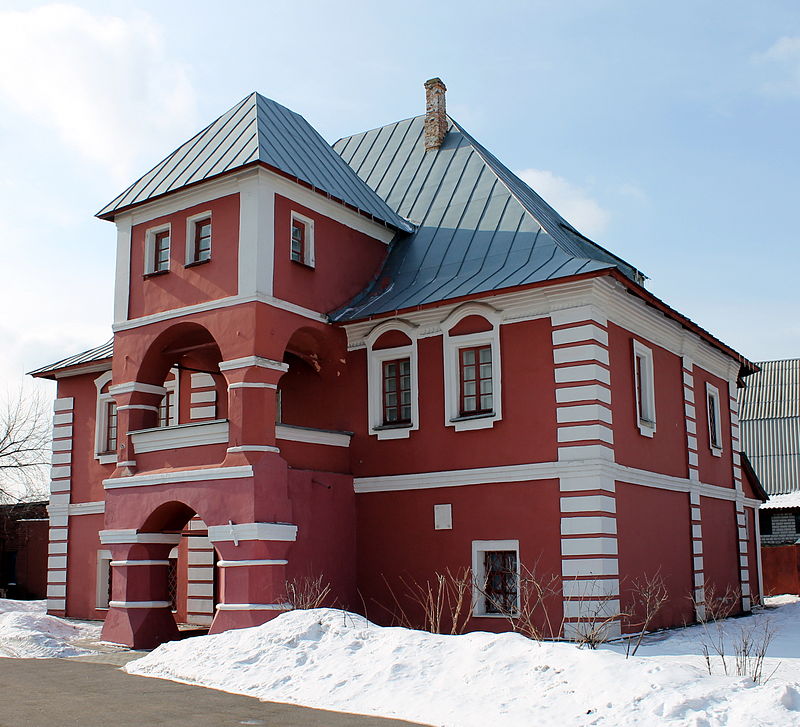 Назовите одно из самых старинных зданий Курска, сохранившееся до настоящего времени?
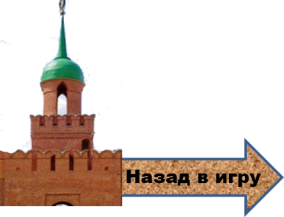 Палаты Бояр Ромодановских или 
Дом купца Хлопонина
Кому поставлен данный памятник?
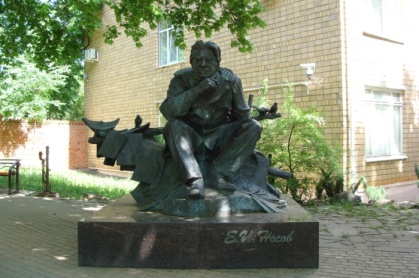 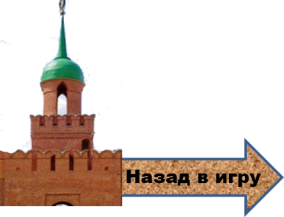 Евгений Иванович Носов
Что объединяет эти названия: Казацкий участок, Букреевы Бармы, Баркаловка, Зоринский участок, участок поймы реки Псел?
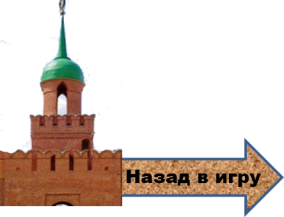 Центрально-Черноземный биосферный заповедник 
им. проф.В.В.Алехина
Сколько башен имела 
Курская крепость в XVI веке?
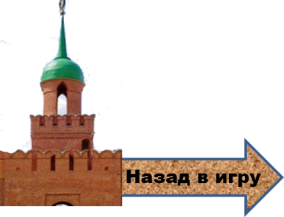 5 башен: Пятницкая, Красная, Никитская, Въездная, Тускарная
Как связан Курский край с именем Петра I?
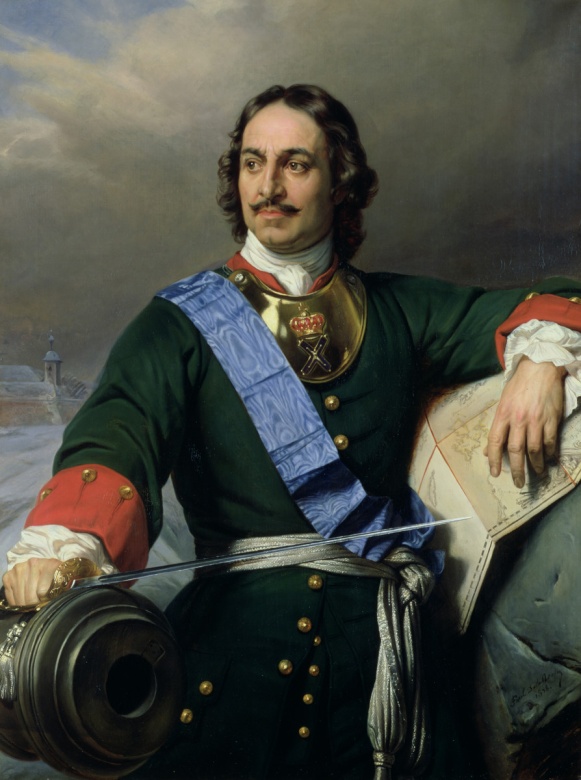 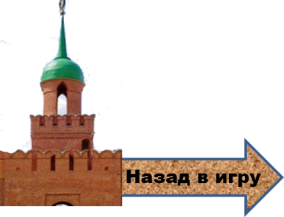 Куряне строили флот на воронежских верфях и ходили на Азов
По генеральному плану города Курска в 19 веке было две главные улицы. Назовите их современные и старинные названия.
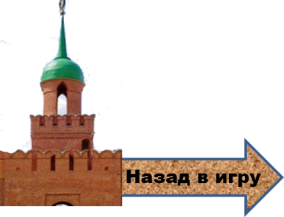 Московская – Ленина, Херсонская – Дзержинского
При постройке  дома люди соблюдали ряд обычаев. Какие предметы подкладывали под углы дома во время строительства? 
Что они обозначали?
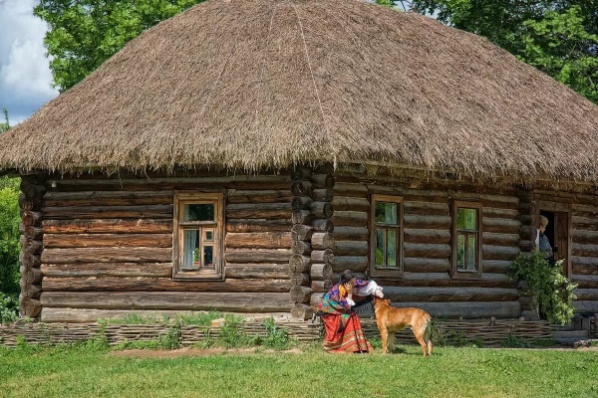 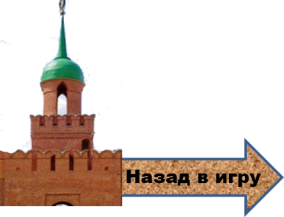 Монетка - богатство, кусочек шерсти – тепло , зерно - достаток, ладан- святость в жизни